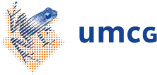 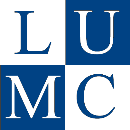 Presentation slideSubject
photo: prof. dr. T. Wiggers, surgeon
labels: O. Paul Gobée, MD, dept. Anatomy& Embryology, LUMC
license:  Creative Commons Attribution NonCommercial ShareAlike
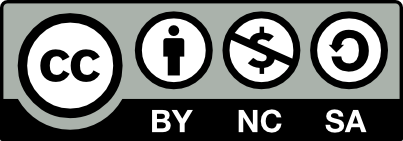 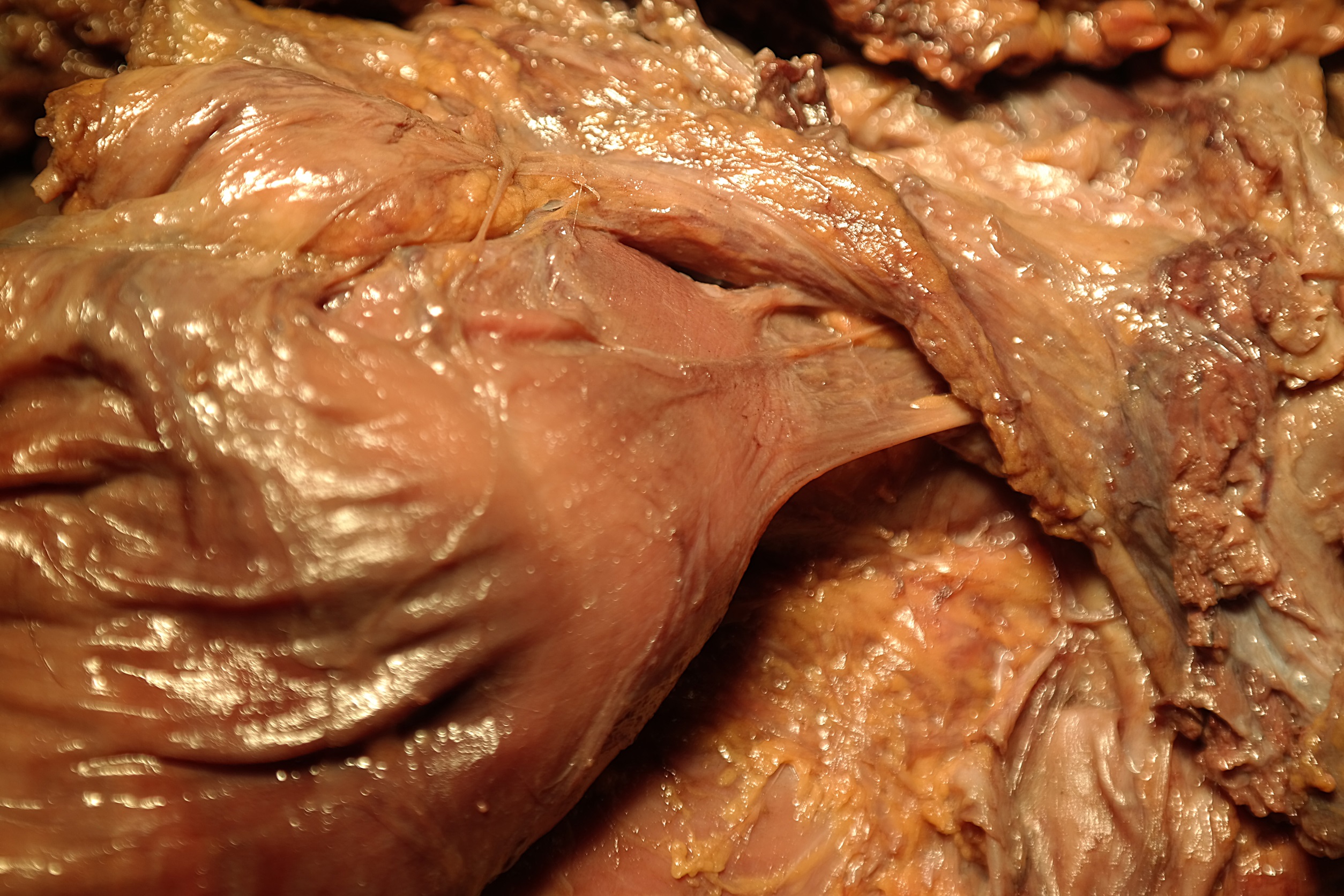 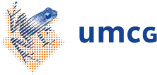 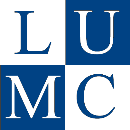 Treitz’ ligament
duodenum
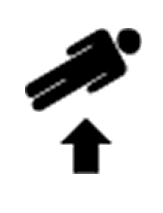 photo: prof. dr. T. Wiggers
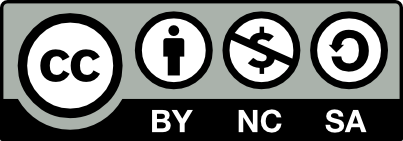